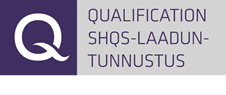 Johdon katselmus
Johdon katselmus laatujärjestelmissä
Ylimmän johdon on katselmoitava organisaation laadunhallintajärjestelmä suunnitelluin väliajoin varmistaakseen, että se on edelleen soveltuva, tarkoituksenmukainen ja vaikuttava sekä yhdenmukainen organisaation strategian kanssa.  ( ISO 9001)
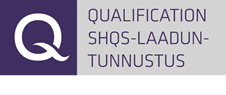 Johdon katselmus laatujärjestelmissä
Johto katselmoi sovitusti organisaation
laadunhallintajärjestelmän ja käynnistää tarvittavat jatkotoimenpiteet. 
		 (LabqualityOy, 			Qualification, 2014 )
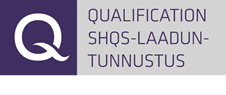 Katselmuksissa hyödynnetään vähintään seuraavia tietoja:
strategisten tavoitteiden toteutuminen
palvelujen vaatimuksenmukaisuus
prosessien toimivuus ja suorituskyky
asiakas- ja sidosryhmätyytyväisyys
henkilöstötyytyväisyys ja työhyvinvointi
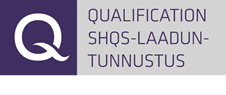 itsearviointien, sisäisten ja ulkoisten auditointien sekä aikaisempien johdonkatselmusten
      tulokset ja niiden johdosta tehdyt toimenpiteet
  viranomaistarkastusten tulokset
 poikkeamatiedot
 korjaavien ja ehkäisevien toimenpiteiden tilannetiedot sekä
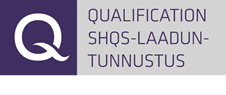 laadunhallintajärjestelmään vaikuttavat muutokset

Katselmuksista laaditaan muistio johtopäätöksineen ja toimenpidelistoineen.

Korjaavat ja ennaltaehkäisevät toimenpiteet tehdään ja raportoidaan sovitusti
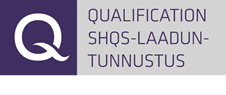 Johdon katselmusten toteuttaminen
Määritykset ovat standardikohtaisesti sinänsä selkeitä, mutta syystä tai toisesta johdon katselmusta sovelletaan organisaatioissa  yllättävän monella, ja usein lähinnä muodollisella tavalla…
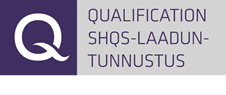 Johdon katselmuksen suorittaa yrityksen johto, johtoryhmä tai sitä edustamaan valittu päätösvaltainen elin.
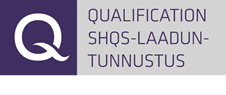 Erillinen johdon katselmus määräajoin


Osana muuta johdon työskentelyä
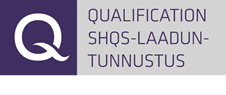 Case Sotekeskus Uusikaupunki
Laadunparantaminen step by step
2006  Prosessien kuvaaminen 
Laatuavain esim työterveyshuollossa
Laatuverokostotoimintaan mukaan
2008 SHQS laatujärjestelmän käyttöönotto
2011 loppuvuonna 1. laatuauditointi
2017 IMS toimintajärjestelmä käyttöön
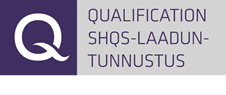 Case Sotekeskus Uusikaupunki
Johdon katselmukset 3 vuoden välein tulosyksiköihin
Johdon edustus : palvelukeskuksen johtaja, tulosalueen johtaja ja esim. johtava hoitaja
Laatupäällikkö kutsuu ja toimii sihteerinä
Tulosyksikkö valitsee omat edustajansa
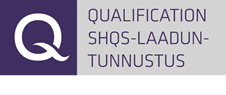 Case Sotekeskus Uusikaupunki
Alun kaaoksesta päästy hyvin jäsenneltyyn vuoropuheluun. 
Kentän arvostus johdon näkymiseen ja kiinnostukseen.
Yleisesti esiin nousevia asioita: resurssit, tilat, ICT, 
Heikommin hahmottuvia: poikkeamat ja korjaavat toimenpiteet
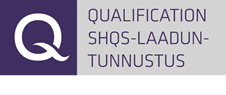 Tuloksellinen johdon katselmus
oikein tehtynä erinomainen ja tehokas johtamisen työkalu
hyvin suunniteltu ja valmisteltu
Vastuuhenkilöiden alustukset/esittelyt
Analyysit ja johtopäätökset
Dokumentointi ( toimenpiteet, vastuut, aikataulut)
Raportointi ja seuranta
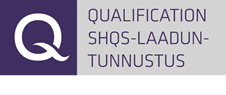 Tuloksellinen johdon katselmus
Keskusteluun :
Johdon katselmukset osaksi muuta johtamista ?
Onko luonnollisia vuorovaikutusta kenttään?
Työpaikkaselvitykset?
Turvallisuuskävelyt?
Prosessikävelyt?
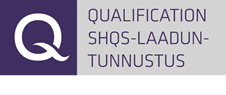